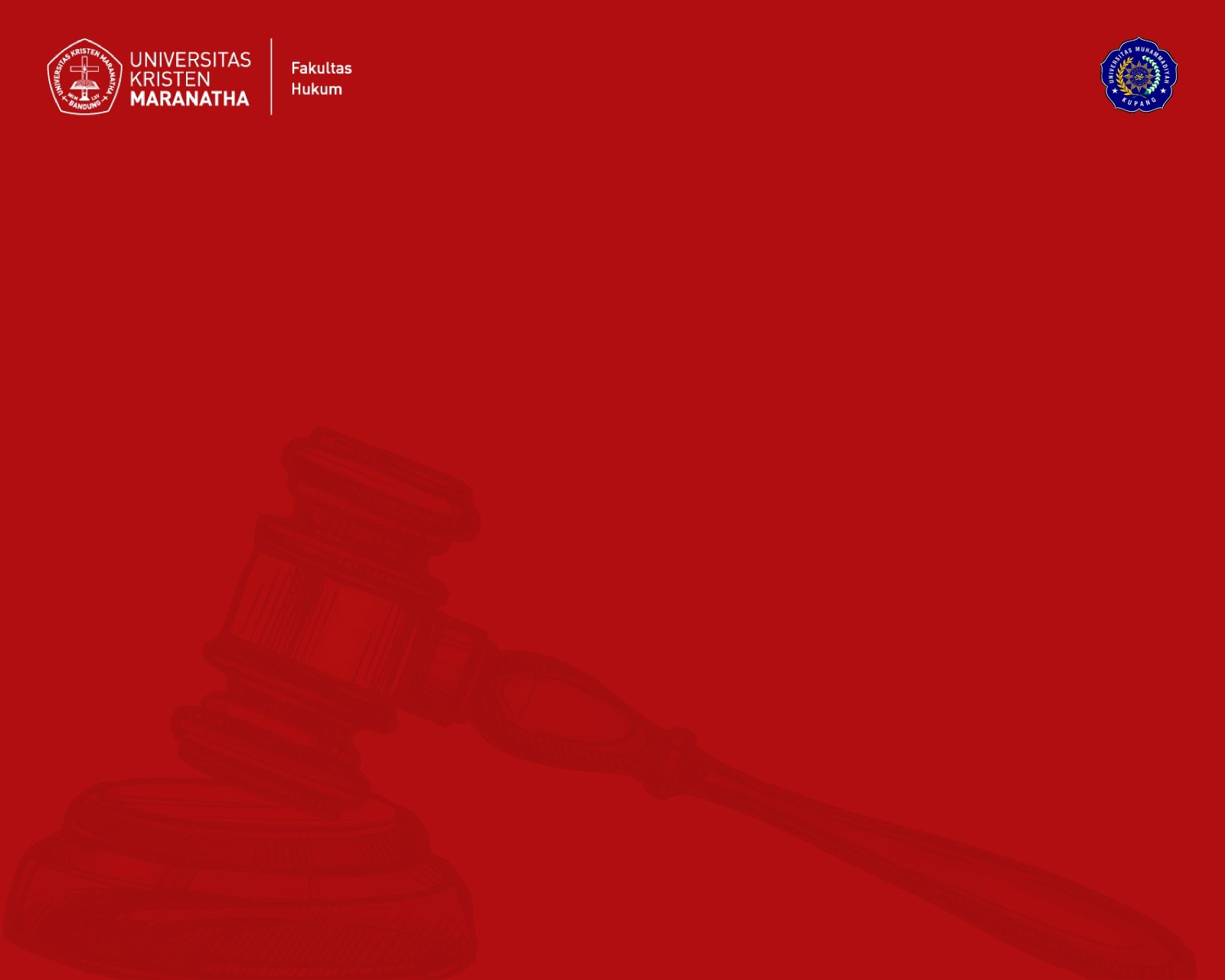 Zaman IDEOLOGI
	(Perang Dunia I, Revolusi Bolshevik 1917, Perang Dunia II, Perang Dingin)

Dosen Pengampu: 
Demson Tiopan,S.H.,M.H*
Irzani Abdulrahman S.H., M.H**
Universitas Kristen Maranatha*- Universitas Muhammadiyah Kupang**
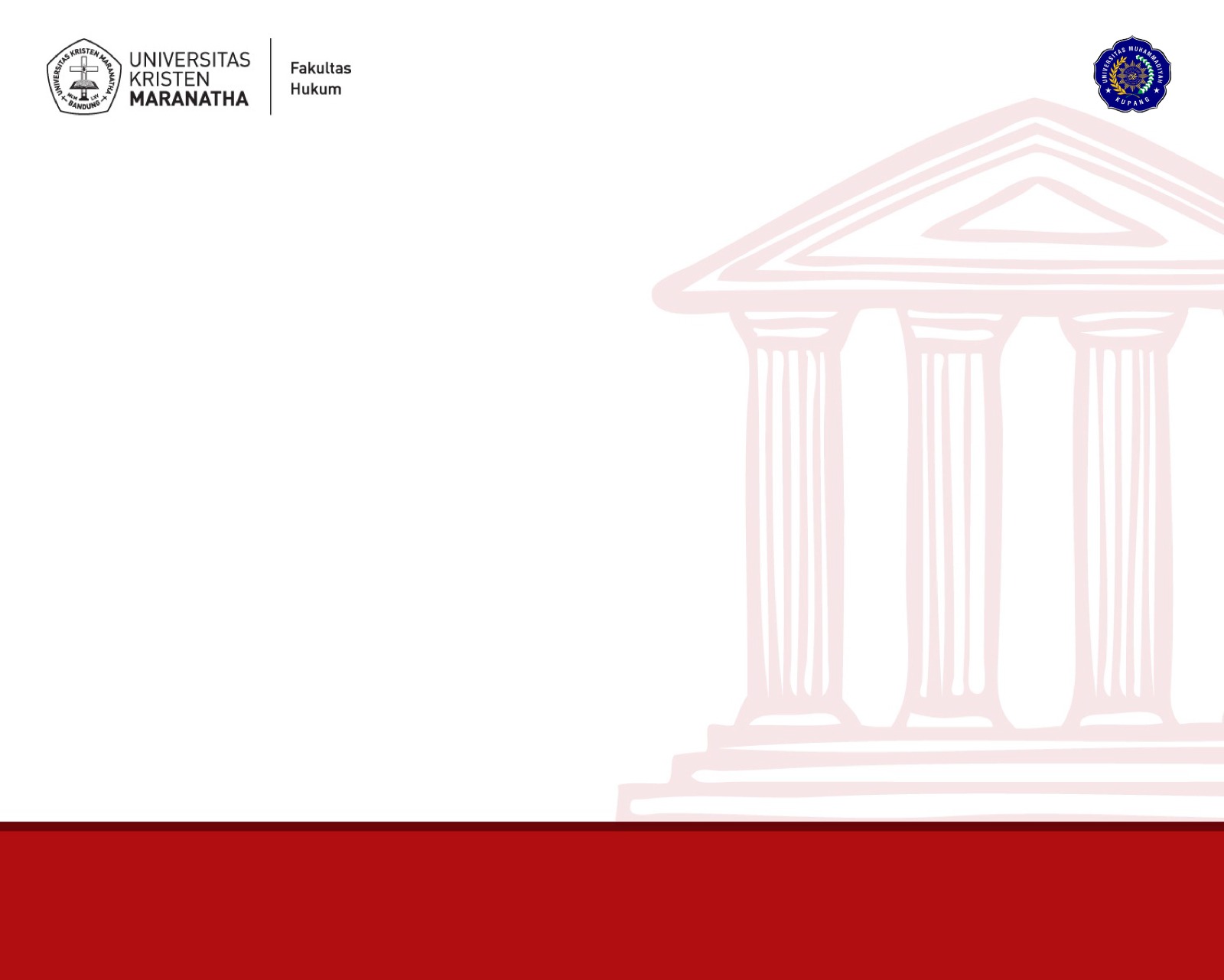 sekilas sejarah pemikiran mengenai hukumSekilas pengenalan Filsafat Hukum dalam perspektif historis, ditujukan untuk melihat perkembangan ide-ide tentang hukum dari masa ke masa.  Mengenal bagaimana orang mulai berpikir tentang hukum dan bagimana pikiran-pikiran berubah-ubah dari 1 (satu) ide ke ide lainnya.
Zaman YUNANI KUNO
	(Solon, Sokrates, Plato,  Aristoteles, Kaum Stoa)
Zaman ROMAWI
	(Awal proses legislasi, Cicero, Yustinianus I)
Abad PERTENGAHAN
(Wahyu sebagai doktrin, Magna Carta, Skolastisisme)
Zaman RENAISSANCE
	(Niccolo Machiavelli, Martin Luther, Jean Bodin, Hugo Grotius, Thomas Hobbes)
Zaman AUFKLÄRUNG
	(John Locke, Samuel Pufendorf, Perjanjian Westfalia 1648, Pra Revolusi Industri, Montesquieu, Jean-Jacques Rousseau, Imanuel Kant)
Zaman MODEREN
	(Revolusi Amerika 1776, Revolusi Perancis 1789, G.W.F. Hegel, Revolusi Industri, Karl Marx)
Zaman IDEOLOGI
	(Perang Dunia I, Revolusi Bolshevik 1917, Perang Dunia II, Perang Dingin)
REFORMASI DUNIA
[Seluruh materi sejarah pemikiran hukum ini diintisarikan dari : Budiono Kusumohamidjojo, Filsafat Hukum – Problematik Ketertiban Yang Adil, CV. Mandar Maju, Cet. Ke-I, Bandung, 2011.]
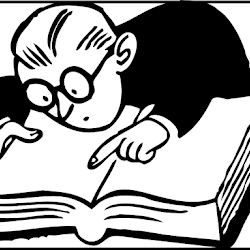 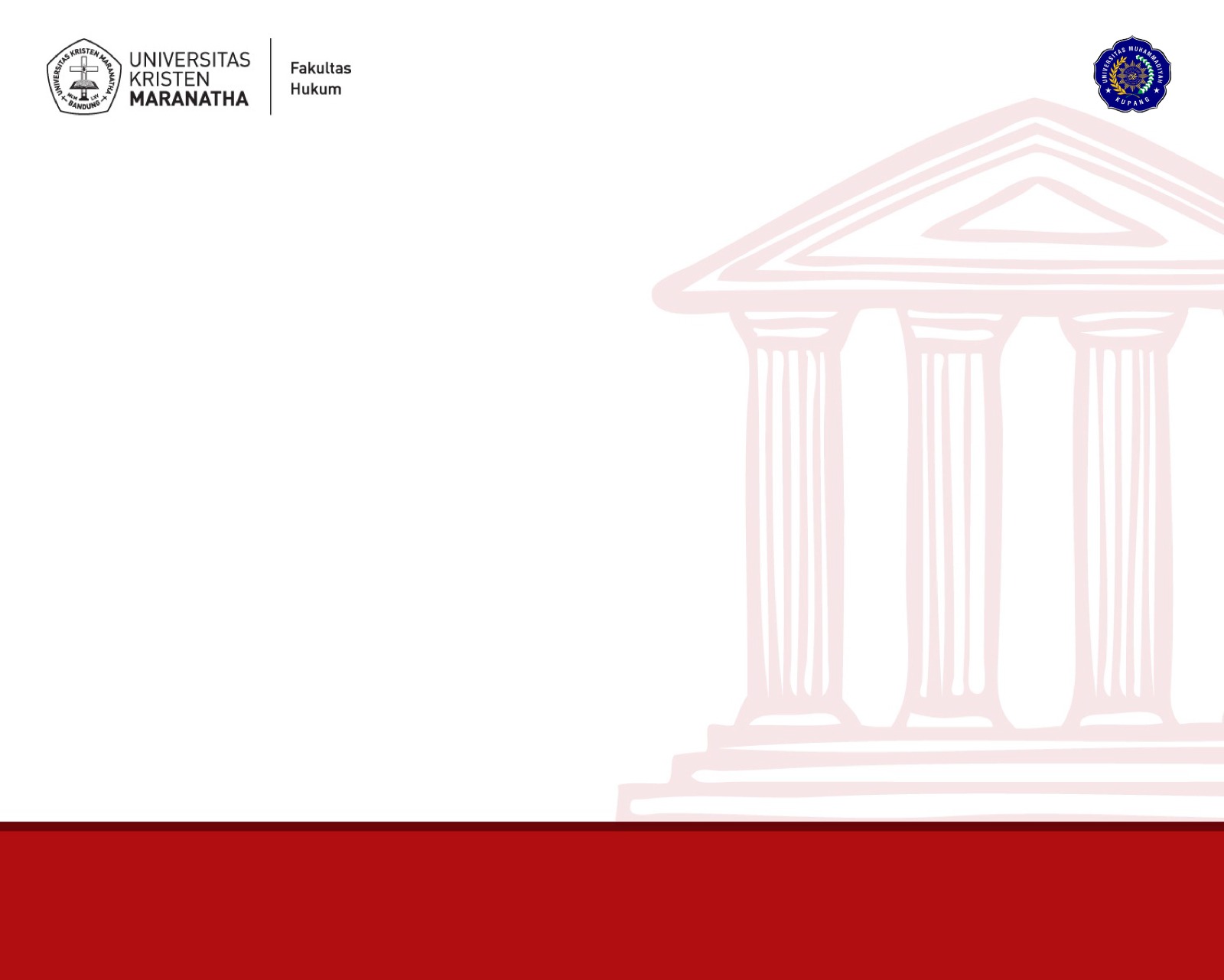 Zaman IDEOLOGI
PENGANTAR
Revolusi Amerika dan Revolusi Perancis  melahirkan paham baru dalam kehidupan kenegaraan, yaitu: NASIONALISME.
Dalam Nasionalisme sudah terdapat asas keunggulan alamiah yang bernuansa DARWINITIS (sebagai bangsa, kita adalah lain dari bangsa lain)  lahirlah ‘imperialisme modern’.







Paham Nasionalisme membangkitkan inspirasi di berbagai belahan dunia: Di Tiongkok Dr. Sun Yat Sen mendirikan partai Kuomintang, Di Indonesia Dr. Wahidin Soedirohoesodo mendirikan Boedi Oetomo (1908), Di India Mahatma Gandhi melancarkan gerakan Satyagraha, di Timur Tengah, Inggris mulai berhadapan dengan nasionalisme Arab.
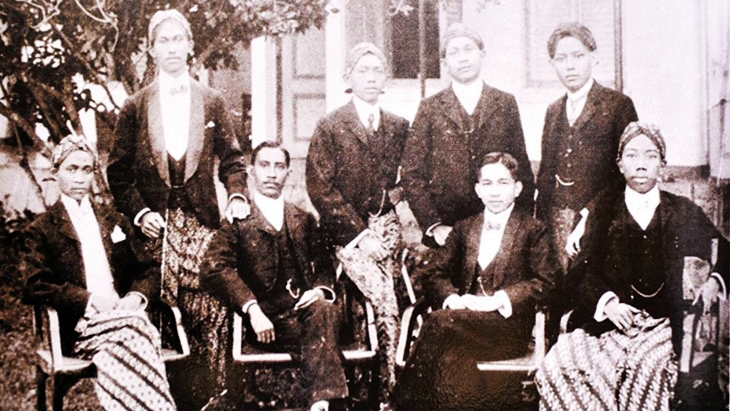 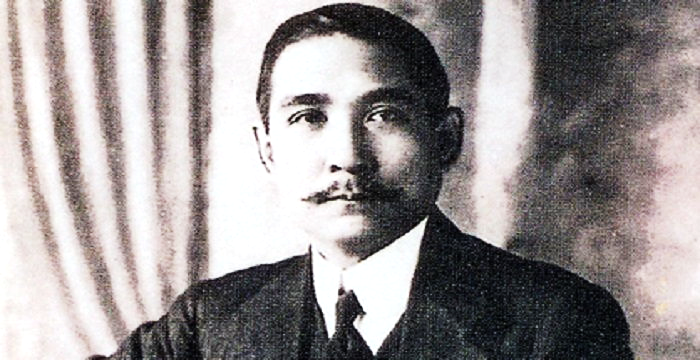 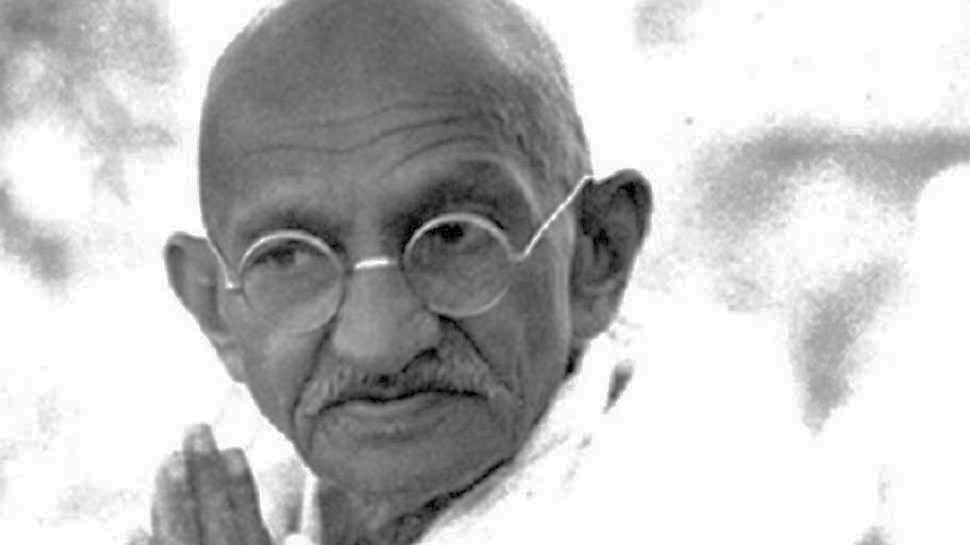 [Speaker Notes: Budiono Kusumohamidjojo, Filsafat Hukum, Problematik Ketertiban Yang Adil, Bandung: Mandar maju, 2011, hlm. 76 - 83]
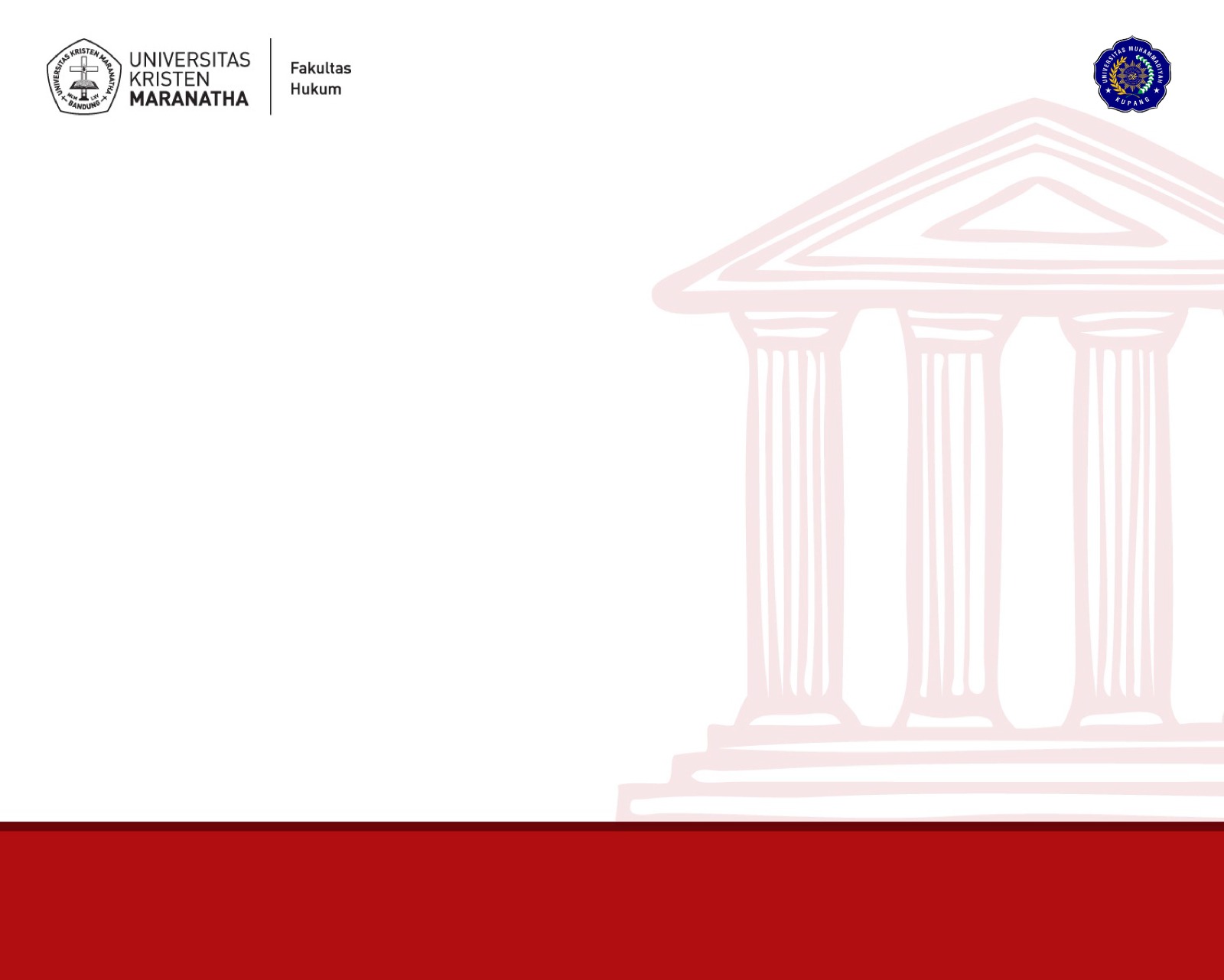 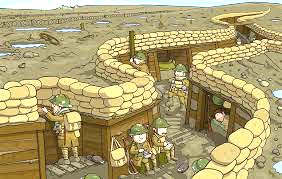 Zaman IDEOLOGI
Perang Dunia I (PD I): 1914 – 1918

Penyebab: Persaingan kekuasaan di Eropa yang didukung perlombaan teknologi senjata antara Inggris, Jerman, dan Perancis.

Ada 2 front besar: 
ENTENTE: Inggris, Perancis, Kekaisaran Rusia, dan sekutunya (Amerika Serikat); VERSUS,
AXIS: Jerman, Austria, dan Turki.

Ada kemiripan antara PD I dengan Perang 30 tahun yang ditutup Perjanjian Westfalia (1648), yaitu: Perang 30 tahun adalah perang agama (Katolik vs Protestan) dan diakhiri dengan suatu konsensus politik; sedangkan PD I adalah perang imperialis dan ditutup dengan pertentangan ideologi (liberalis kapitalis: Adam Smith VS sosialis-komunis: Karl Marx).
Ujung PD I adalah gencatan senjata dan Perjanjian Versailles (440 pasal).
[Speaker Notes: Budiono Kusumohamidjojo, Filsafat Hukum, Problematik Ketertiban Yang Adil, Bandung: Mandar maju, 2011, hlm. 77 - 78]
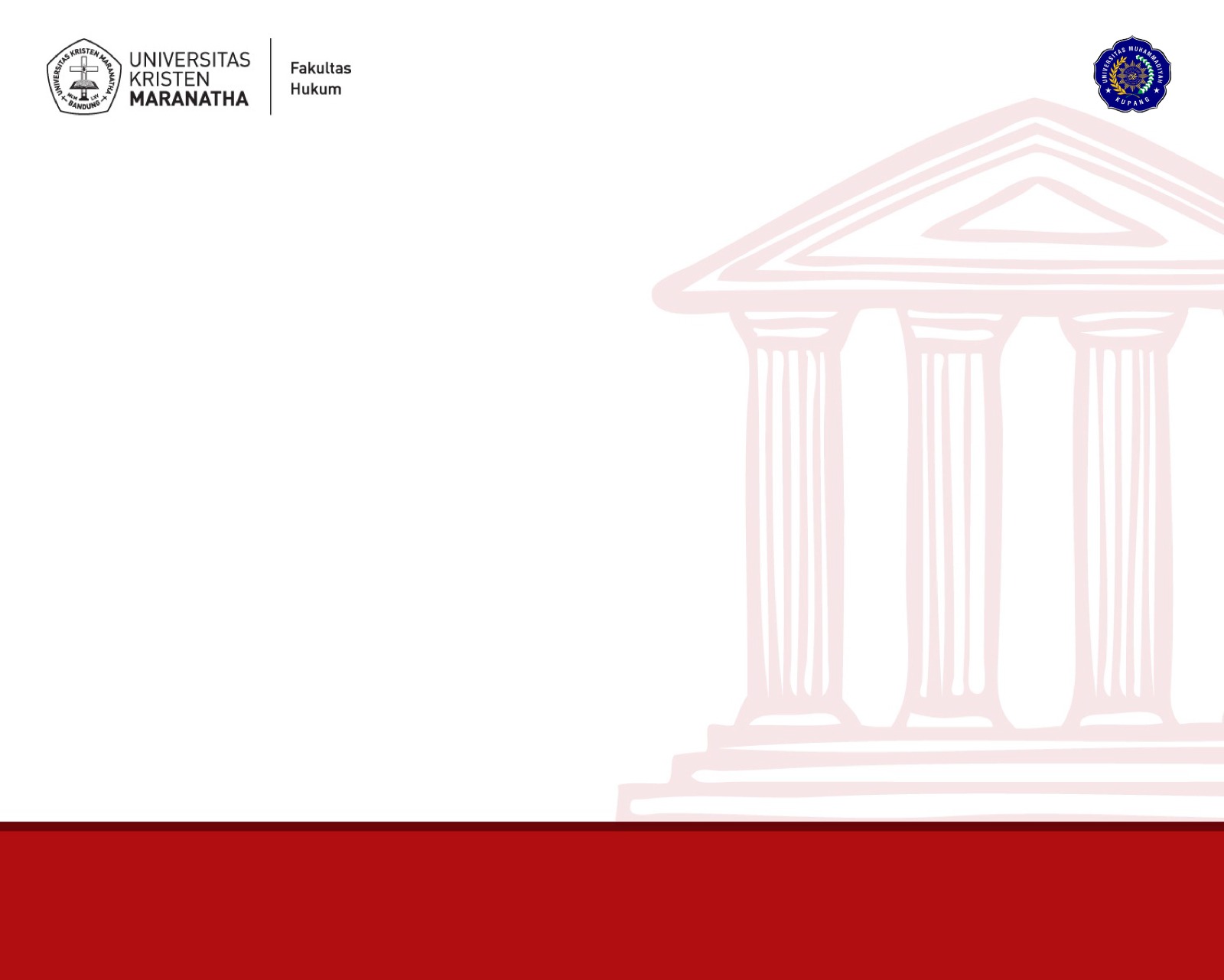 Zaman IDEOLOGI
Revolusi Bolshevik 1917 

1905 Rusia mengalami kekalahan melawan Jepang
1905 pecah Revolusi Rusia I; kaum Bolshevik (:mayoritas) angkat senjata mendirikan Soviets (:dewan-dewan buruh)
1917 (Februari) pecah Revolusi Rusia II: Angkatan bersenjata mulai memihak kaum pemberontak. Revolusi Bolshevik sukses.
1917 (Oktober) pecah Revolusi Rusia III: Kongres Soviet Rusia memproklamasikan Rusia sebagai Republik Federasi Demokratis
Revolusi Rusia melahirkan 2 produk hukum dan kenegaraan yang besar pengaruhnya bagi dunia: 
Pertama, Dekrit mengenai tanah dan lahan yang mengakibatkan dilucutinya tuan-tuan tanah dari kekuasaan feodal mereka atas 150 juta h a tanah. 
Kedua, ditegakkannya Diktatur Partai Komunis yang berakibat pada dilarangnya segala bentuk oposisi.
[Speaker Notes: Budiono Kusumohamidjojo, Filsafat Hukum, Problematik Ketertiban Yang Adil, Bandung: Mandar maju, 2011, hlm. 78 - 79]
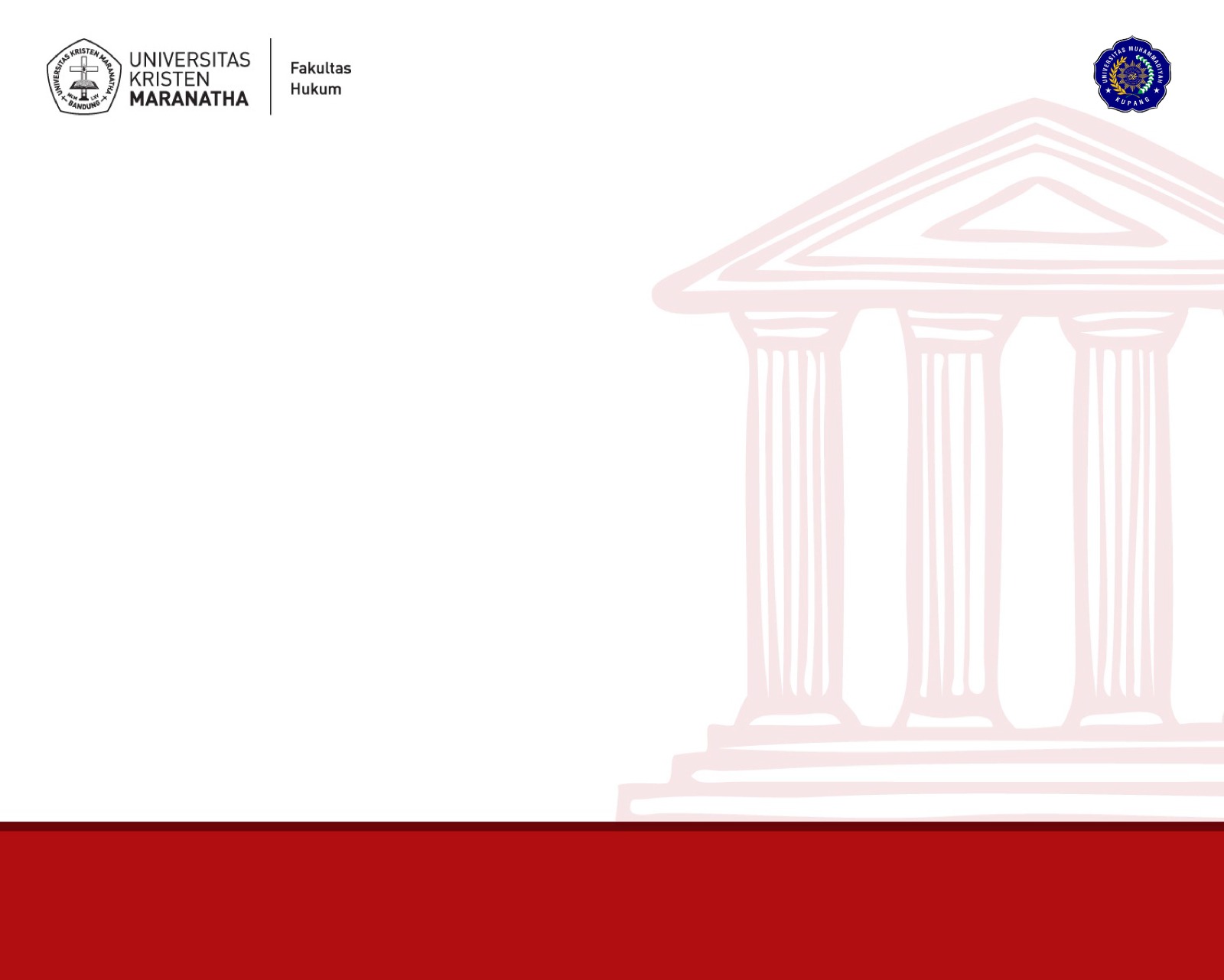 Zaman IDEOLOGI

Perang Dunia II (PD II)
Penyebab: Wehrmacht (Angkatan Bersenjata Jerman) menyerbu Polandia.
“Tujuan suci”: Entente (Sekutu) berperang demi membela demokrasi dan kemerdekaan; sedangkan Axis berperang untuk menegakkan keadilan (yang diabaikan di Versailles) dan hak hidup.
Kemenangan Sekutu menjadi lambang kemenangan dari kekuatan-kekuatan dunia yang demokratis terhadap rezim diktatur fasis yang rasial.  
Sementara itu di tubuh Sekutu juga mulai ada pertentangan antara blok Eropa Barat dan Amerika Utara dengan Blok Eropa Timur dan Soviet
Penaklukan Jerman, Jepang, dan Italia di akhir PD II melahirkan pendirian negara-negara baru, terutama pendirian negara-negara Asia dengan membangkitkan ‘nasionalisme’.  
Ternyata proses de-kolonisasi ini mendorong proses emansipasi global, cth.: Perancis sadar bahwa prinsip Revolusi Perancis 1789 memang sah dan berlaku untuk bangsa-bangsa lain.
[Speaker Notes: Budiono Kusumohamidjojo, Filsafat Hukum, Problematik Ketertiban Yang Adil, Bandung: Mandar maju, 2011, hlm. 82 - 83]
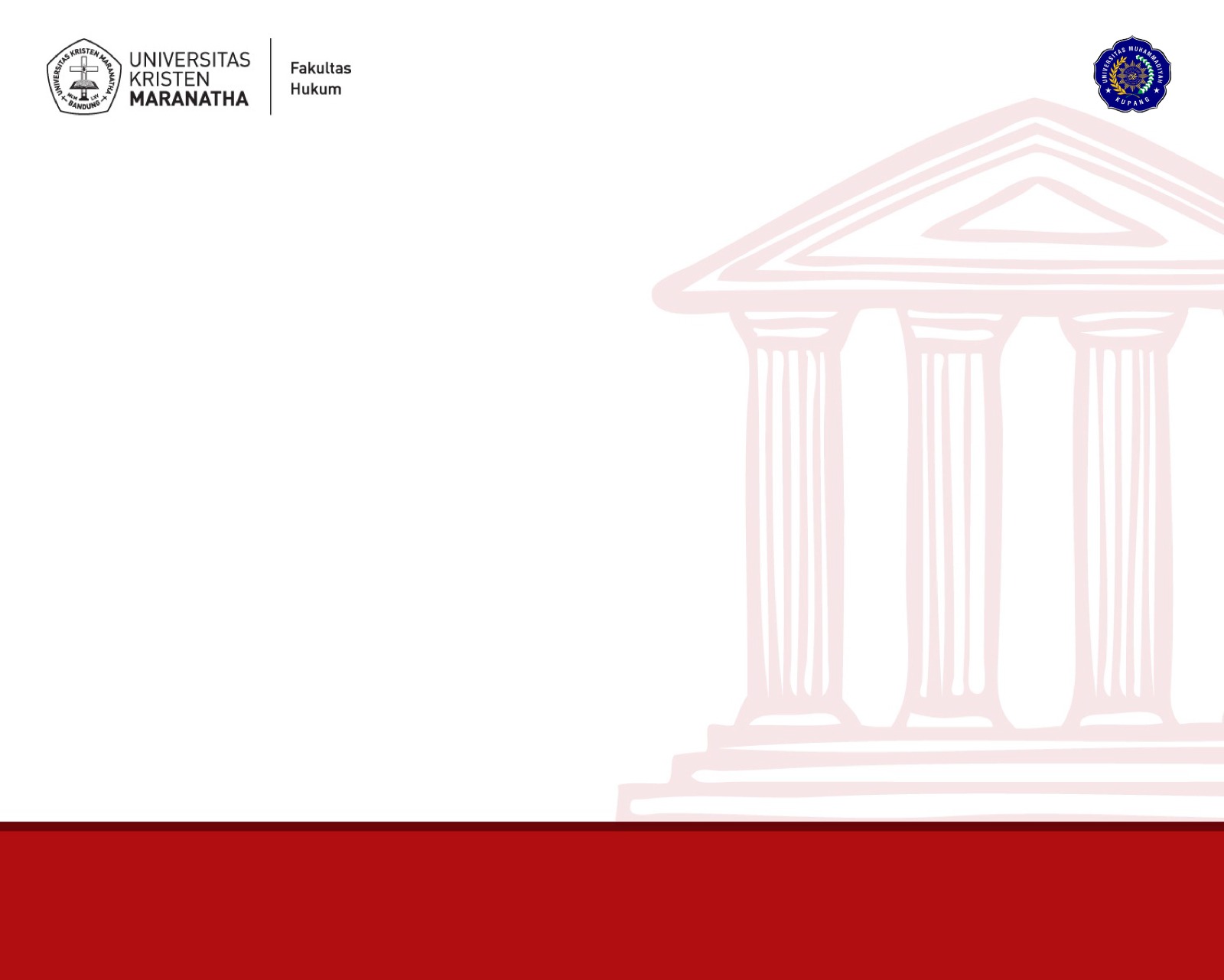 Zaman IDEOLOGI
Perang Dingin
Istilah “Perang Dingin” diperkenalkan pertama kali oleh Bernard Baruch, seorang bankir di New York yang merespon perkembangan politik dunia setelah PD II.

Perkembangan politik: pertentangan (atau perang) ideologis antara Blok Barat (dengan Demokrasi dan Liberalisme, ekonomi kapitalis dan persaingan bebas) dan Blok Timur (yang dogmatik terhadap diktatur yang otoriter, ekonomi sosialis yang terencana secara terpusat). [vide Indonesia: non-blok]

Adanya fenomena: ketidak-adilan global: kesenjangan kaya-miskin yang kontras dan kontradiktif.
[Speaker Notes: Budiono Kusumohamidjojo, Filsafat Hukum, Problematik Ketertiban Yang Adil, Bandung: Mandar maju, 2011, hlm. 76 - 83]
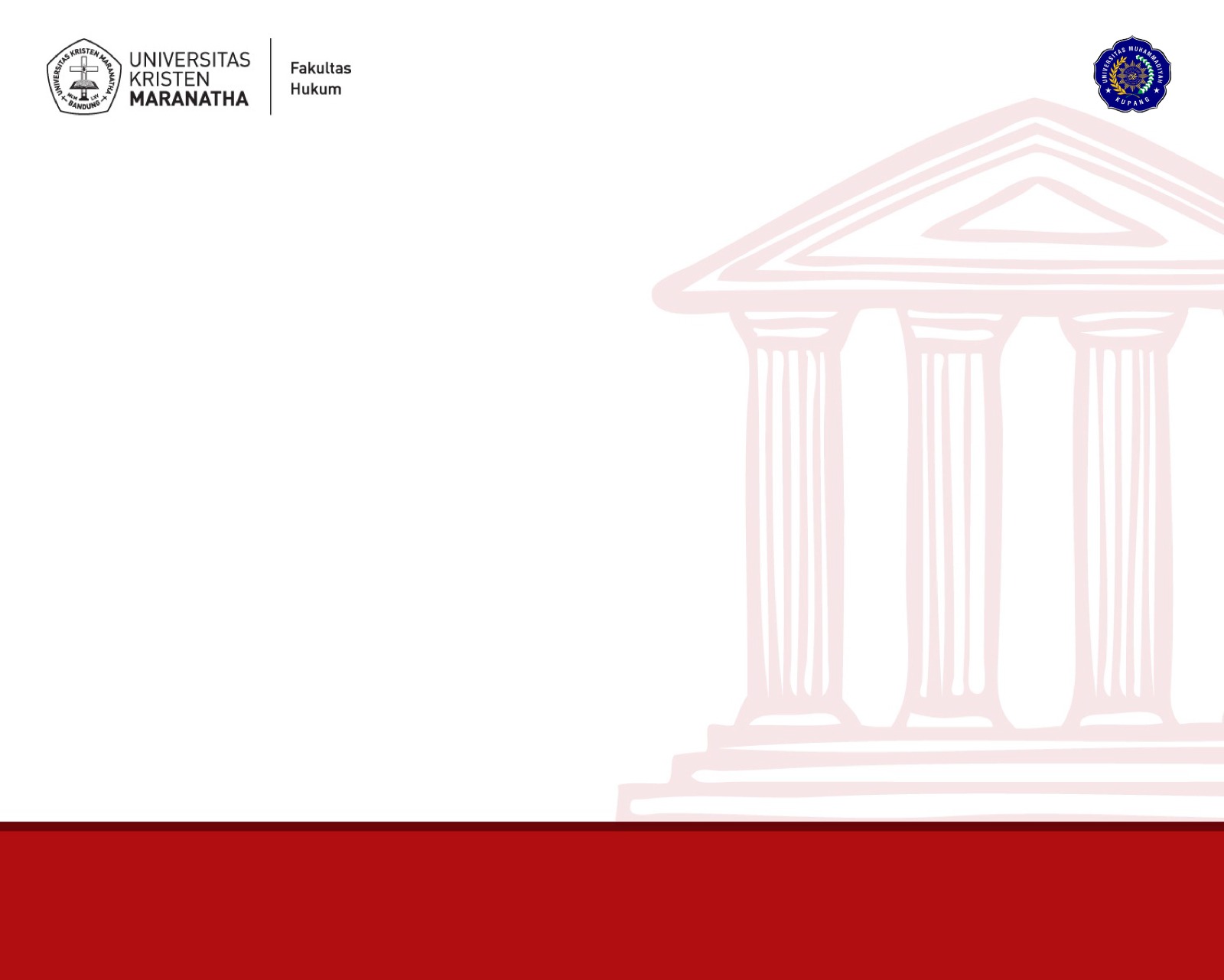 sekilas sejarah pemikiran mengenai hukumSekilas pengenalan Filsafat Hukum dalam perspektif historis, ditujukan untuk melihat perkembangan ide-ide tentang hukum dari masa ke masa.  Mengenal bagaimana orang mulai berpikir tentang hukum dan bagimana pikiran-pikiran berubah-ubah dari 1 (satu) ide ke ide lainnya.
Zaman YUNANI KUNO
	(Solon, Sokrates, Plato,  Aristoteles, Kaum Stoa)
Zaman ROMAWI
	(Awal proses legislasi, Cicero, Yustinianus I)
Abad PERTENGAHAN
(Wahyu sebagai doktrin, Magna Carta, Skolastisisme)
Zaman RENAISSANCE
	(Niccolo Machiavelli, Martin Luther, Jean Bodin, Hugo Grotius, Thomas Hobbes)
Zaman AUFKLÄRUNG
	(John Locke, Samuel Pufendorf, Perjanjian Westfalia 1648, Pra Revolusi Industri, Montesquieu, Jean-Jacques Rousseau, Imanuel Kant)
Zaman MODEREN
	(Revolusi Amerika 1776, Revolusi Perancis 1789, G.W.F. Hegel, Revolusi Industri, Karl Marx)
Zaman IDEOLOGI
	(Perang Dunia I, Revolusi Bolshevik 1917, Perang Dunia II, Perang Dingin)
REFORMASI DUNIA

[Seluruh materi sejarah pemikiran hukum ini diintisarikan dari : Budiono Kusumohamidjojo, Filsafat Hukum – Problematik Ketertiban Yang Adil, CV. Mandar Maju, Cet. Ke-I, Bandung, 2011.]
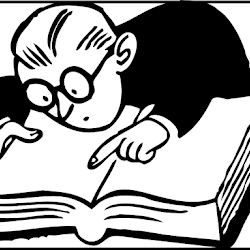 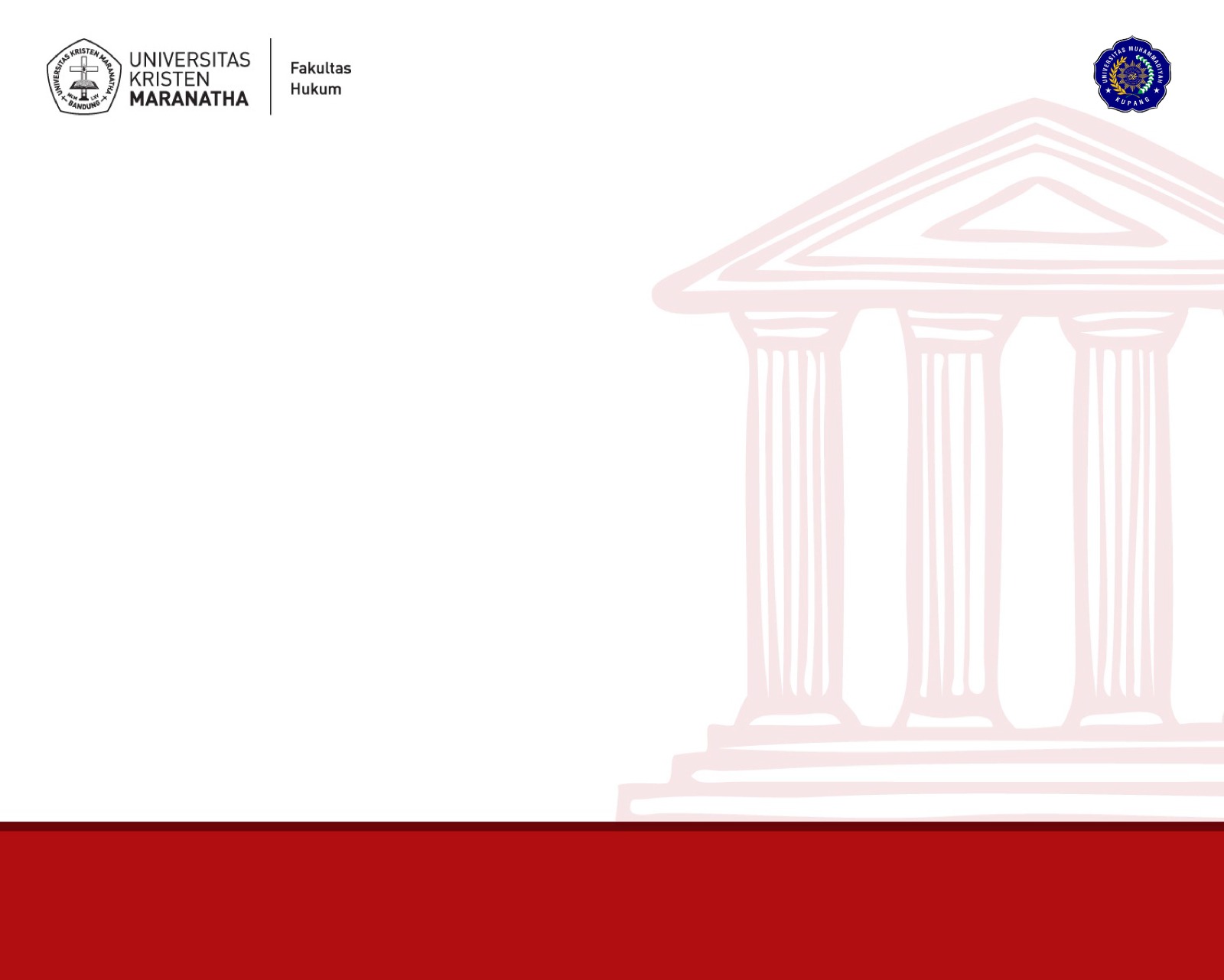 REFORMASI DUNIA
Perniagaan dunia ditunjang oleh teknologi informasi (komputer) dan komunikasi elektronik yang menyajikan suatu terobosan.

Menjelang pertengahan dekade 1980-an terjadilah apa yang disebut sebagai The Big Bang di pasar modal London serta Wall Street di New York.  Di Tokyo disebut Zaiteku.
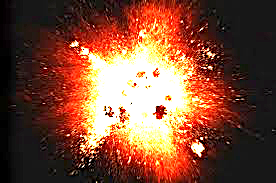 [Speaker Notes: Budiono Kusumohamidjojo, Filsafat Hukum, Problematik Ketertiban Yang Adil, Bandung: Mandar maju, 2011, hlm. 83 - 84]
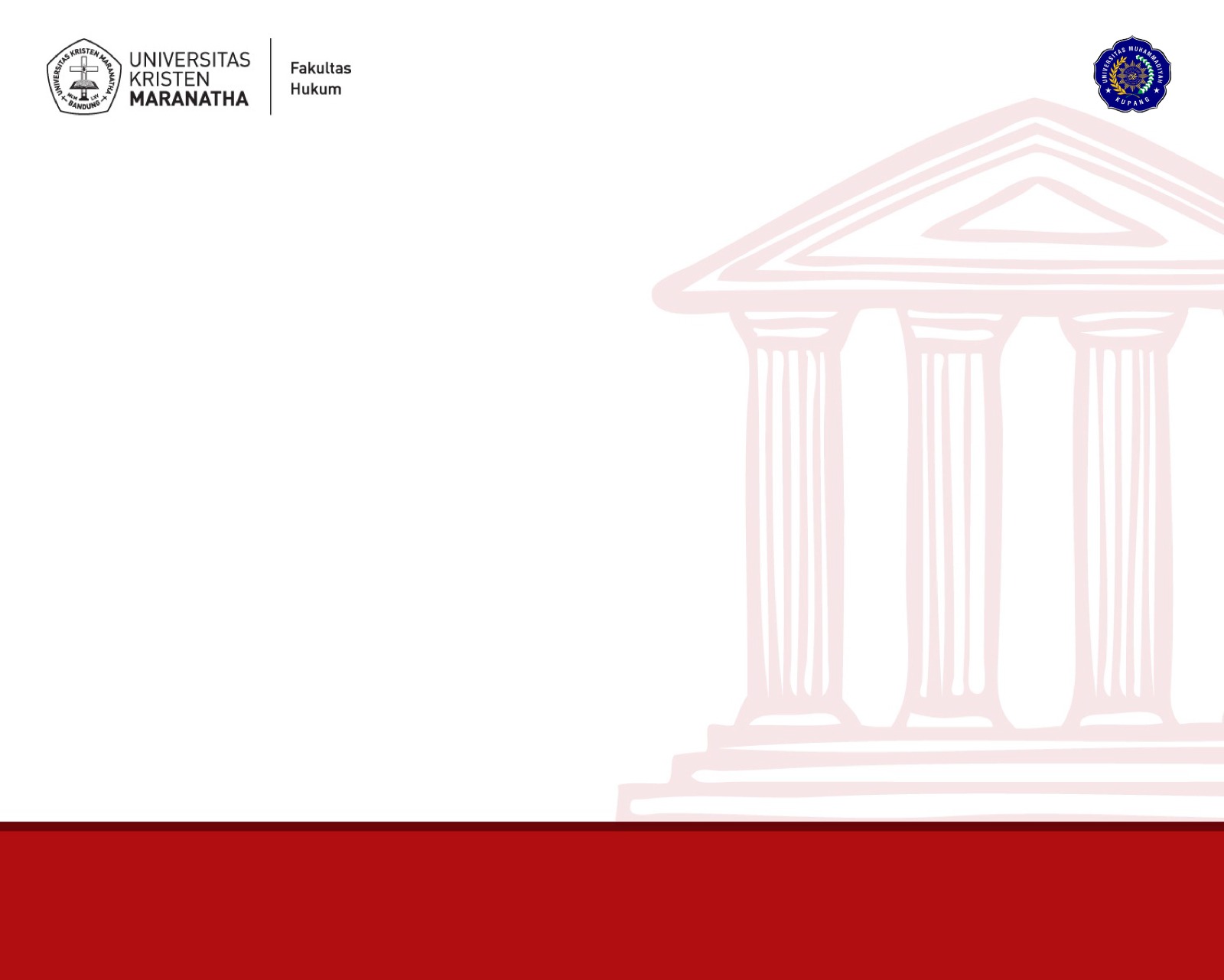 REFORMASI DUNIA
REFORMASI KEUANGAN
Istilah yang dipinjam dari ilmu fisika antariksa itu telah meluncurkan deregulasi besar-besaran di bidang keuangan sedunia.

Pada perbankan dan pasar modal, jalur transaksi keuangan dan perdagangan dibersihkan dari hambatan-hambatan birokratis agar dana dan modal serta barang dan jasa dapat diakumulasikan, dialokasikan, serta disalurkan dengan lebih lancar untuk menggalakkan kegiatan ekonomi dan perniagaan dunia.






Deregulasi itu mendorong transparansi serta penyederhanaan tata kaidah hukum.
Tahun 1980-an, di Indonesia pemerintah melakukan deregulasi di bidang perbankan.
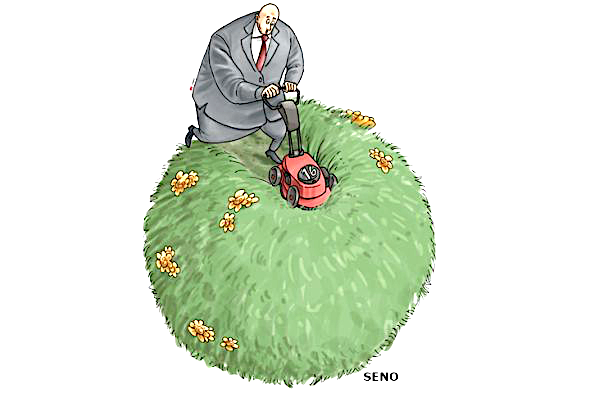 [Speaker Notes: Budiono Kusumohamidjojo, Filsafat Hukum, Problematik Ketertiban Yang Adil, Bandung: Mandar maju, 2011, hlm. 84 - 85]
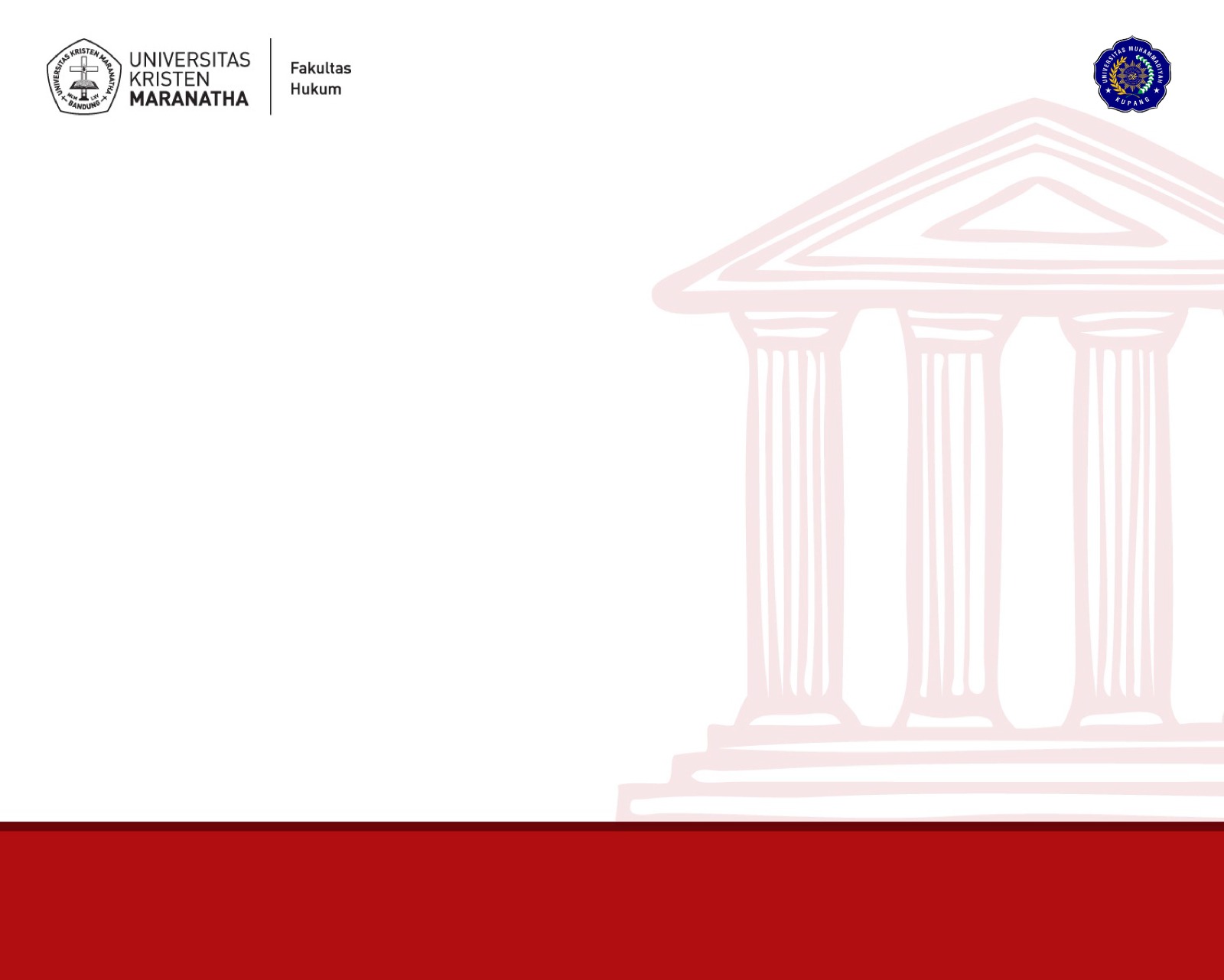 REFORMASI DUNIA
RUNTUHNYA TOTALITERISME
TOTALITERISME adalah sistem pemerintahan atau kemasyarakatan, dalam mana individu nyaris tidak memiliki domein kehidupan pribadi. Individu bukan lagi ‘nama’, melainkan ‘nomor’, karena pemerintah atau masyarakat berhak ikut campur dalam kehidupan pribadi, bahkan apa saja yang dapat dibayangkan sebagai ‘soal pribadi’.

Gejala meningkatnya pemberdayaan hukum melalui deregulasi serta berbagai putaran konvensi internasional telah mendorong Mikhail Gorbachev untuk meresponnya dengan mencanangkan Glasnost (R: keterbukaan) dan Perestroika (R: restrukturisasi) sampai akhirnya terjadi pembubaran Uni Soviet.

Deregulasi yang menggulirkan revolusi di bidang keuangan juga menggulingkan kendala-kendala ideologis.  Berkembangnya aspirasi hukum dalam skala global telah memajukan tuntutan yang lebih jelas dan semakin tidak ditawar mengenai penegakkan demokrasi dan tatanan civil society (E: masyarakat madani).

Karenanya, ototitarianisme dan totaliterisme tidak bisa dipertahankan lagi.
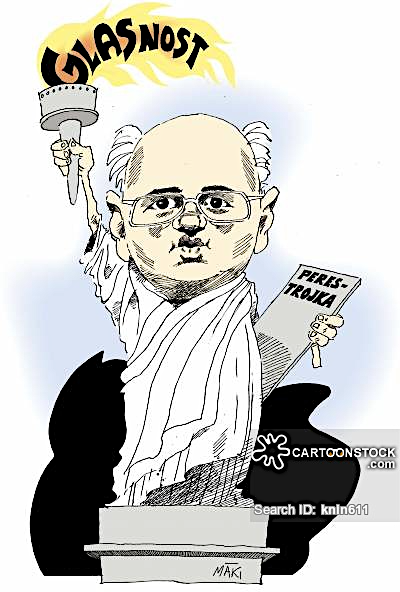 [Speaker Notes: Budiono Kusumohamidjojo, Filsafat Hukum, Problematik Ketertiban Yang Adil, Bandung: Mandar maju, 2011, hlm. 85 - 88]
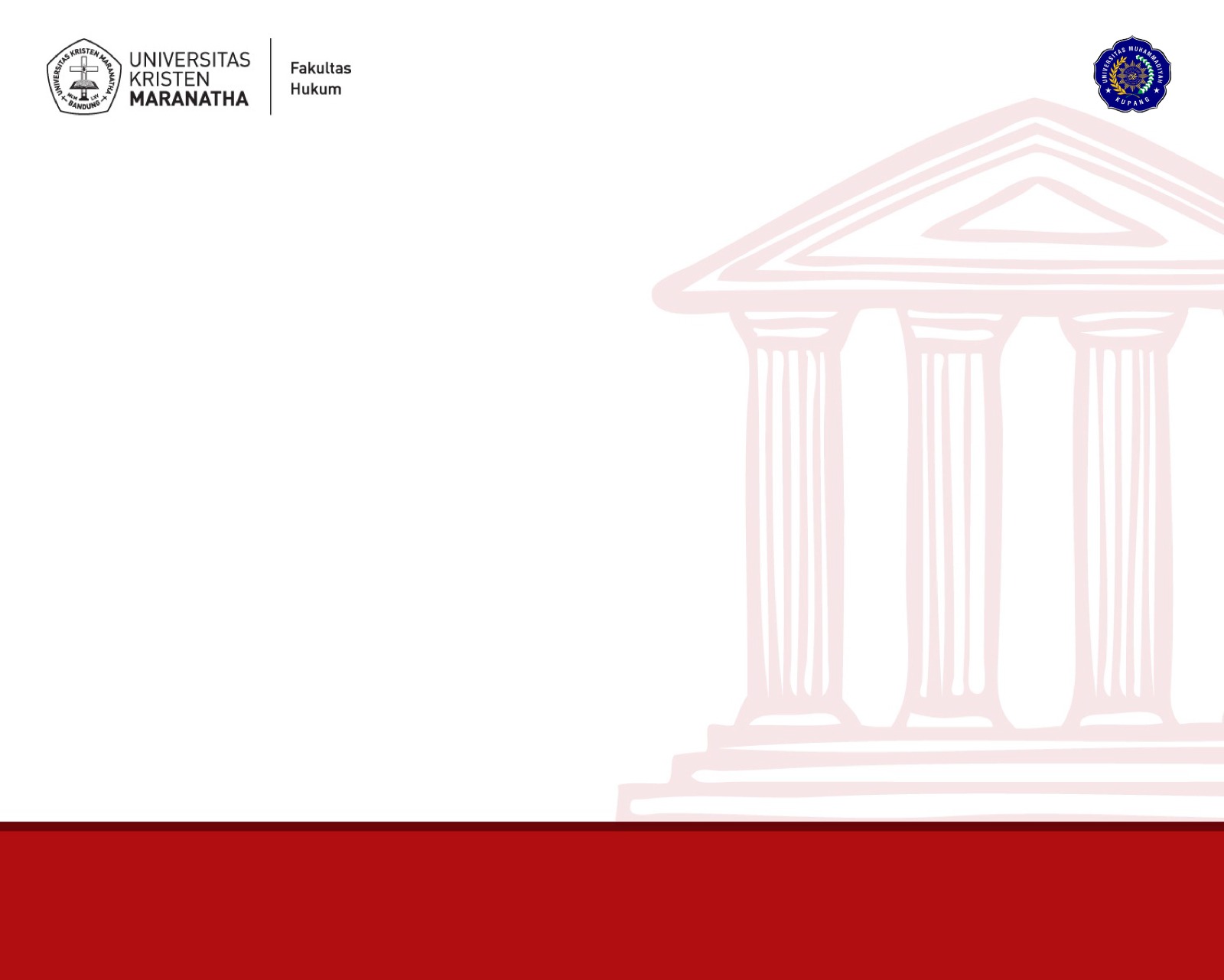 REFORMASI DUNIA
Peralihan Uni Soviet menjadi Federasi Rusia (1991), Proses reformasi di Indonesia (1998 - 2010), peristiwa 9/11 mengindikasikan bahwa demokrasi ternyata tidak selalu niscaya berlangsung seiring pemberadaban suatu masyarakat dan bahkan bisa membawa konsekuensi yang justru tragis.
Di bawah rezim-rezim yang totaliter sosialis atau totaliter kapitalis, rakyat banyak paling sedikit hidup aman dan tertib meskipun tidak (terlalu) adil; setelah demokratisasi, mereka malahan melanjutkan hidup tanpa keamanan, tanpa ketertiban, dan tanpa keadilan.








Kegagalan masyarakat dunia untuk menemukan model yang rasional mengantarkan kita semua ke dalam suatu situasi ‘survival of the fittest’ yang instingtif gaya Charles Darwin.
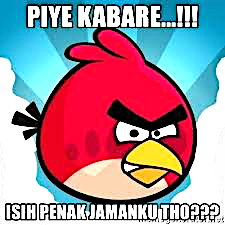 [Speaker Notes: Budiono Kusumohamidjojo, Filsafat Hukum, Problematik Ketertiban Yang Adil, Bandung: Mandar maju, 2011, hlm. 88 - 90]